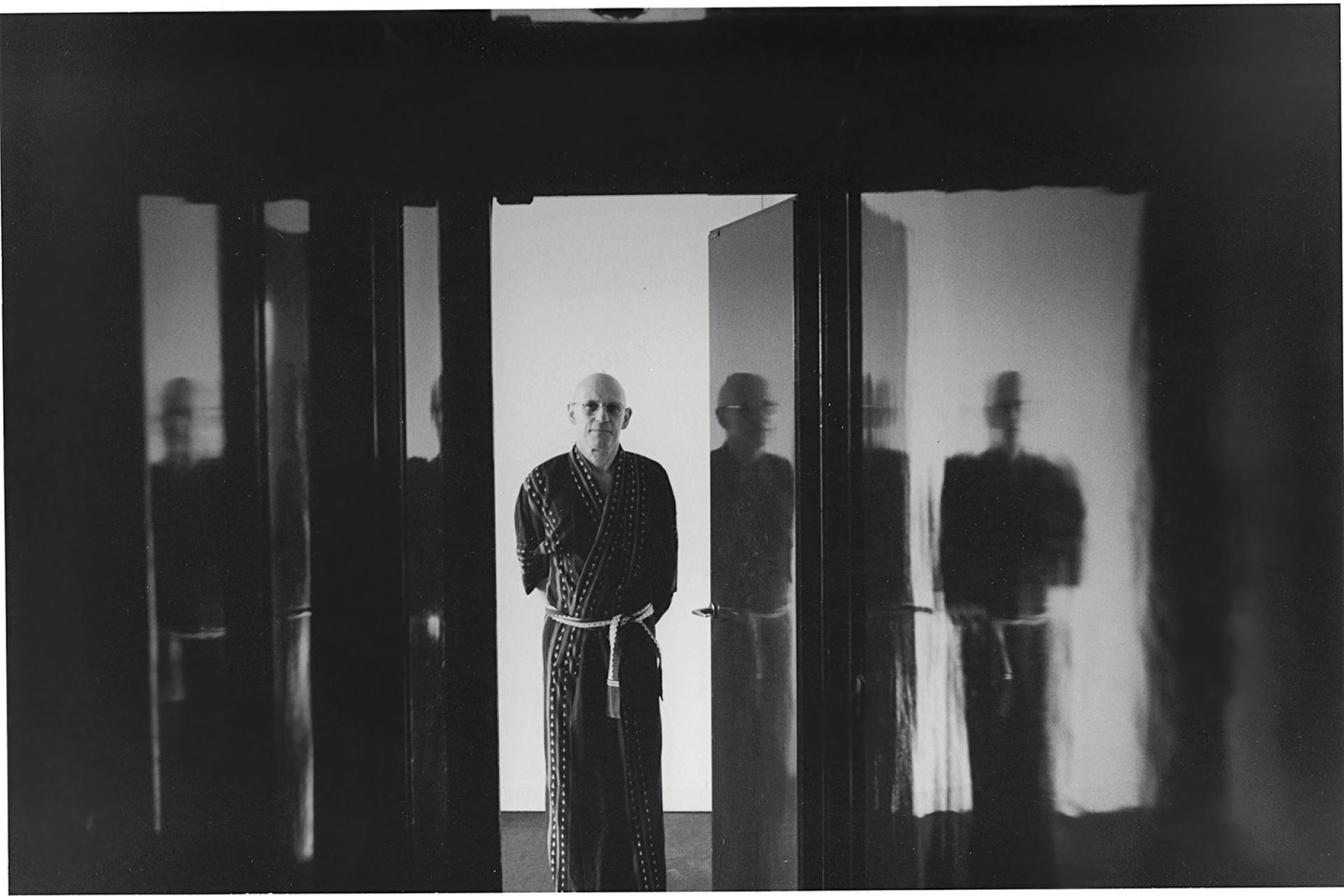 AIDS CRISIS I or when a virus becomes a muse: 
Hervé Guibert (1955 – 1991)
Recap of last weekWhat is best way to trouble the gender categories that support gender hierarchy and compulsory heterosexuality? Butler, Gender Trouble (2011) p.xxx.
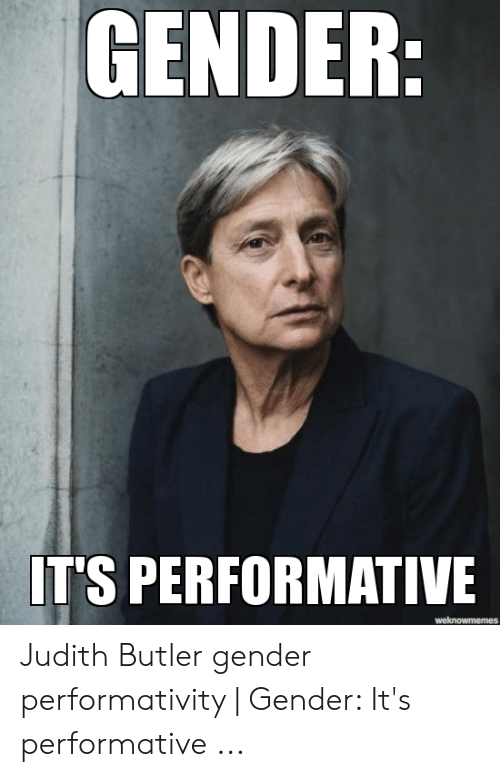 Judith Butler, ‘Critically queer’, GLQ 1., no.1 (1993), 21.
That gender is a choice, or that gender is a role, or that gender is a construction that one puts on, as one puts on clothes in the morning, that there is a ‘one’ who is prior to this gender, a one who goes into the wardrobe of gender and decides with deliberation which gender it will be today. This is a voluntaristic account of gender which presumes a subject, intact, prior to its gendering. The sense of gender performativity that I mean to convey is something quite different.
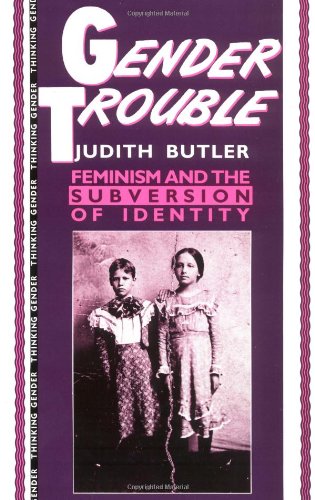 Judith Butler’s key ideas in Gender Trouble (1990)
Gender is a construction with no beginning or end—an “on-going discursive practice”.

Whereas the individual’s sex is determined by his/her chromosomes (genetic material), the individual’s gender identity becomes inscribed on the surface of the body through such artifices as gestures and language.

The “realness,” “naturalness” or “authenticity” of gender emerges over time through a variety of repetitive and performative acts

There is a violence behind the linguistic categories of man and woman. Yet, we are forced to use these loaded terms in order to name ourselves.

The policing and establishment of gender norms
Butler’s constructivism
Gender Trouble, p.xxx “Is drag the imitation of gender, or does it dramatize the signifying gestures through which gender itself is established? Does being female constitute a “natural fact” or a cultural performance, or is “naturalness” constituted through discursively constrained performative acts that produce the body through and within the categories of sex?”
“gender practices within gay and lesbian cultures often thematize “the natural” in parodic contexts that bring into relief the performative construction of an original and true sex” 
Sexuality as a discursive construct – Foucault and Butler
Michel Foucault
Foucault: Subjection – subjectification: the individual participates in a process which results in self-formation. Sexuality is thus not natural or given but is constructed and achieve through processes of becoming. 
Sexual acts add up to the imposition of sexual identity which can then ever be further subject to inquiry, surveillance and knowledge, a subject position which is also an object of knowledge. 
Move away from seeing homosexuality as a condition whose causes can be traced and analysed. Adopting a fixed and fixing definition of homosexuality as a condition, must understand homosexuality as both a form of behaviour (sexual acts) and a social role which has developed historically.
The epistemic conditions for queer to emerge in 1980s were created by the simultaneity of two distinct happenings: the AIDS crisis giving rise to the strategies of Act Up and Queer Nation, on the one hand, and the Post-Structuralist turn in academic Rhetoric and Sociology departments, on the other.

Lisa Downing and Robert Gillett, Queer in Europe, p.3.
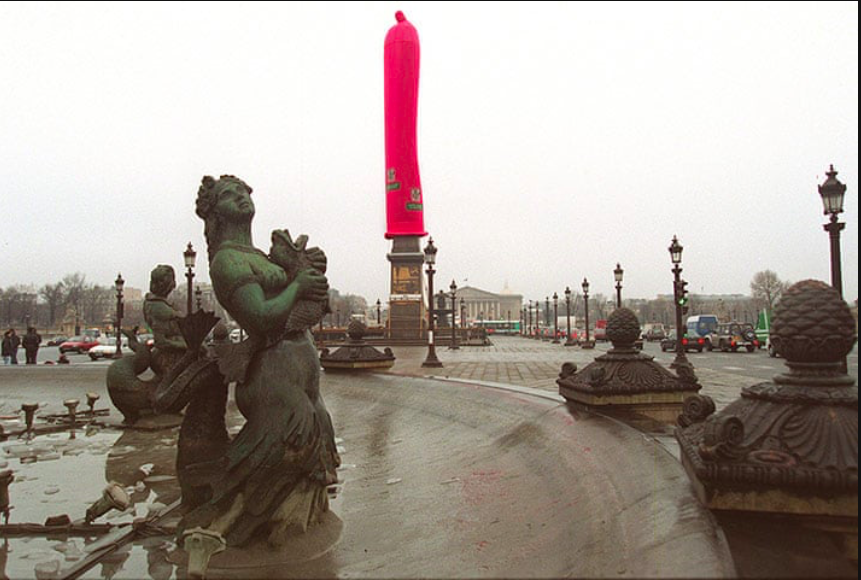 The language of disease: AIDS Crisis and Hervé Guibert
A giant pink condom placed over the obelisk at Place de la Concorde, Paris, in December 1993 by French campaigners linked to Act Up and Italian clothes maker Benetton, to mark World Aids Day
AIDS / S.I.D.A/le sida: WHO
HIV (human immunodeficiency virus) infects cells of the immune system
Infection results in the progressive deterioration of the immune system, breaking down the body's ability to fend off some infections and other diseases. 
AIDS (Acquired immune deficiency syndrome) refers to the most advanced stages of HIV infection, defined by the occurrence of any of more than 20 opportunistic infections or related cancers.
Acquired immunodeficiency syndrome (AIDS) were reported in 1981, infection with human immunodeficiency virus (HIV) has grown to pandemic proportions, resulting in an estimated 65 million infections and 25 million deaths.
Between 1981 and 2007, more than 25 million people died from the virus, making it one of the most destructive pandemics in history. There are laws to protect people living with HIV, but stigma and discrimination remain a reality for many with the virus
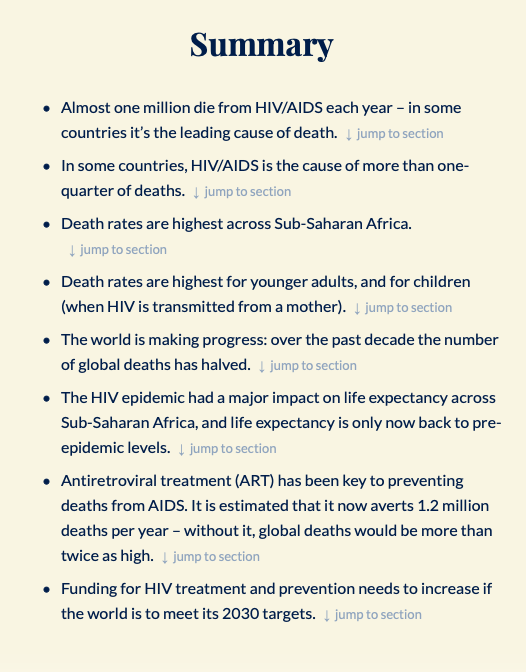 Our world in data: HIV / AIDS in France
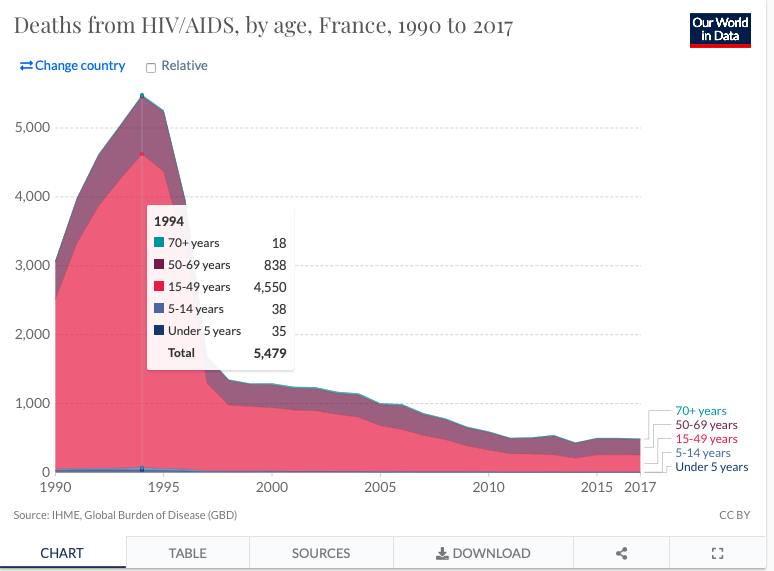 [Speaker Notes: The world has made significant progress against HIV/AIDS. Global deaths from AIDS have halved over the past decade.
In the visualization we see the global number of deaths from HIV/AIDS in recent decades – this is shown by age group. In the early 2000s – 2004 to 2005 – global deaths reached their peak at almost 2 million per year. 
Driven mostly by the development and availability of antiretroviral therapy (ART), global deaths have halved since then. In 2017, just under one million died from the disease.
You can explore this change for any country or region using the “change country” toggle on the interactive chart.]
Situation in France
Early 1980s France at forefront of medical research into HIV / AIDS
But slow to engage in public debate: silence of the press and government from 1980 – 1984, when AIDS was seen in France as a quintessentially American concern; denial in gay circles (fear of losing freedom post Mitterand); Republican universalism
Only in 1987 did it become legal to advertise condoms in France
PaCS / wider debates about individual and community identities (against the backdrop of a universal citizenship) 
Post-2000 French Republic has arguably transcended the old limitation of the discourse of Republicanism
An epidemic of epidemiology or cultural narrative?
Douglas Crimp: “AIDS does not exist apart from the practices that conceptualize it, represent it, and respond to it. We know AIDS only in and through those practices”
Paula Treichler: “We cannot . . . look ‘through’ language to determine what AIDS ‘really’ is. Rather, we must explore the site where such determinations really occur and intervene at the point where meaning is created: in language […AIDS is an] epidemic of meanings or signification’ (Treichler 1999: 11).
Simon Watney: “there is not in fact a single, unified ‘truth’ about AIDS, available to be represented directly and universally or, for that matter, to be misrepresented. . . . AIDS is not only a medical crisis on an unparalleled scale, it involves a crisis of representation itself.”
[Speaker Notes: Although science operates as if these two ways of medical thinking are compatible, each in fact carries incompatible cultural meanings and political metaphors” (Cindy Patton., Inventing AIDS, 58)]
Military Metaphor of AIDS
AIDS has a dual metaphoric genealogy. As a micro- process, it is described as cancer is: an invasion. When the focus is transmission of the disease, an older meta- phor, reminiscent of syphilis, is invoked: pollution.  (One gets it from the blood or sexual fluids of infected people or from contaminated blood products.) But the military metaphors used to describe AIDS have a somewhat different focus from those used in describing cancer […] In the description of AIDS the enemy is what causes the disease, an infectious agent that comes from the outside (p.17)
“From the beginning the construction of the illness had depended on notions that separated one group of people from another-the sick from the well, people with ARC from people with AIDS, them and us-while implying the imminent dissolution of these distinctions. However hedged, the predictions always sounded fatalistic. (p.18)
W e are not being invaded. T h e body is not a battlefield. T h e ill are neither un- avoidable casualties nor the enemy. We-medicine, society-are not authorized to fight back by any means whatever. . . . About that metaphor, the military one, I would say, if I may paraphrase Lucretius: Give it back to the war-makers. (p.95)

Susan Sontag, Illness as metaphor and AIDS as metaphor 
(New York : Doubleday, 1990), pp.95
Susan Sontag, Illness as metaphor and AIDS as metaphor (New York : Doubleday, 1990), pp.72 – 73.
Now AIDS obliges people to think of sex as having, possibly, the direst consequences: suicide. Or murder.  (There was a trial run for the conversion of sexuality to something dangerous in the widely diffused panic about herpes in the United States in the early 1980s- and herpes in most cases is merely awful, erotically dis- qualifying.) The fear of AIDS imposes on an act whose ideal is an experience of pure presentness (and a creation of the future) a relation to the past to be ignored at one's peril. Sex no longer withdraws its partners, if only for a moment, from the social. It cannot be considered just a coupling; it is a chain, a chain of transmission from the past […] fear of sexuality is the new, disease-sponsored register of the universe of fear in which everyone lives [...] Life, blood, sexual fluids – is itself the bearer of contamination. These fluids are potentially lethal. Better to abstain […] self-interest now receives an added benefit of medical prudence
Michel Foucault, The Birth of the Clinic,
French lexical inflections of AIDS
Surprising cases of mainly gay men suffering with PCP (penumoystic carinii pneumonia which affects immuno-suppressed patients) and KS (Kaposi’s sarcoma, a rare for of skin cancer) in California and New York, a ‘gay cancer’ was reported in June 1981.
Acronym AIDS was finally accepted as medical norm in 1982. 
In France, likewise, the name of the ‘disease’ underwent a series of changes: le cancer gay and la peste rose used in 1983.
S.I.D.A – le sida
FN proposing socialism, immigration, drogue / délinquance, affairisme (Socialism, immigration, drugs and delinquency, political and economic racketeering) as the reinvented referents of sida – decadence of modern France
Act Up-Paris 1994: 205 – 6 ‘homosexualité, ignorance-innocence-incompetence, viol-violence d’une sexualité multi-partenariat’
AIDS – a disease which is not a disease, but a set of potential
Act up
The strategy of a group such as ACT UP, for instance, functions at several levels simultaneously, and its dramatic accomplishments, whether in France, in the United States, or elsewhere, are largely due to a systematic awareness and criticism of dominant AIDS representations. For ACT UP, reading AIDS is fighting AIDS.
Act Up-Paris founder Didier Lestrade com- ments: "Dissocier les deux, c'est complètement chimérique!" (Gai Pied Heb - do, 4 April 1991, 52). Just as American chapters of Act Up accused the Reagan and Bush administrations of intentional neglect, Act Up-Paris faults government neglect and indifference for allowing the AIDS epidemic to reach such grave proportions in France.

Zaps include not just flooding an agency with phone calls, but the disruption of conferences or meetings (particularly if the press is tobe p
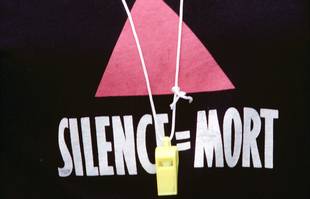 1993 1st December Concorde
26 April 1992 – denounces the state for the blood on their hands (inaction)
1994 protest outside Arc de Triomphe
Stages a fake gay marriage on 5th June 2005
ACT UP-Paris, 176–77
Neither Hervé Guibert nor Cyril Collard engage in major reflections on the social origins of AIDS, or on the social conditions of its transmission. AIDS is an outrage for neither one of them. . . . : it is only about their personal destiny as an artist. They never set the problem in concrete terms, hardly even in medical terms, surely never in political terms. AIDS is destiny, it’s fate, and therefore providence, redemption. . . . Whether fueled by compassion or by hatred, all teleological discourse on AIDS plays into the hands of the epidemic.

[Ni Hervé Guibert, ni Cyril Collard ne se répandent en réflexions sur les origines sociales du sida, sur les conditions sociales de sa transmission. Ni pour l’un, ni pour l’autre, le sida n’est un scandale . . . . : il ne s’agit que de leur destin individuel de créateur. Jamais la question n’est posée en termes concrets, tout juste l’est-elle en termes médicaux, en tous cas jamais en termes politiques. Le sida, c’est le destin, la fatalité, et donc, la providence, la rédemption. . . . Qu’il soit compassionnel ou haineux, tout discours téléologique sur le sida fait le jeu de l’épidémie. (ACT UP-Paris, 176–77)]
[Speaker Notes: Zaps include not just flooding an agency with phone calls, but the disruption of conferences or meetings (particularly if the press is tobe p]
Hervé Guibert, 1955 - 1991
Hervé Guibert, 1955 - 1991
Hervé Guibert grew up in Paris and La Rochelle. 
Mother was a former teacher, and his father was a veterinary inspector who worked at a slaughterhouse. They were conservative, middle class, and disconcertingly obsessed with their son’s hygiene, for which he later repaid them with a shockingly granular tell-all novel, “Mes Parents” (1986). 
Forerunner to other auto-fictional gay writers like Edouard Louis, Garth Greenwell, Ocean Vuong. 
Edmund White, who met Guibert in Michel Foucault’s circle, described him as “hyacinthine, ringleted, foggyvoiced.” Roland Barthes once tried to sleep with the younger writer, later analyzing his rejection in a long, wounded letter. (“By leaving so hurriedly,” Barthes told Guibert, you “constructed me as a seducer.”) Guibert published it.
Since 1977 he had published many mostly autobiographical novels, as well as short stories, a screenplay, and essays.1 He was also a photographer and photography critic for the daily newspaper Le monde. In the spring of 1990, when A l’ami was published, condom ads had been authorized and the first official prevention campaign had taken place only three years before. Aides, the association founded by Michel Foucault’s longtime lover Daniel Defert after the death of the former, was not the huge organization it is today; ACT UP-Paris had come into existence less than a year before and was not yet known to the mainstream public. The only semi-celebrity who had declared publicly that he had AIDS was the essayist and journalist Jean-Paul Aron. And the few AIDS novels or testimonials that had come out were far from being best sellers. But on 16 March 1990, Guibert’s TV appearance on the famous literary talk show Apostrophes made him an overnight media sensation.
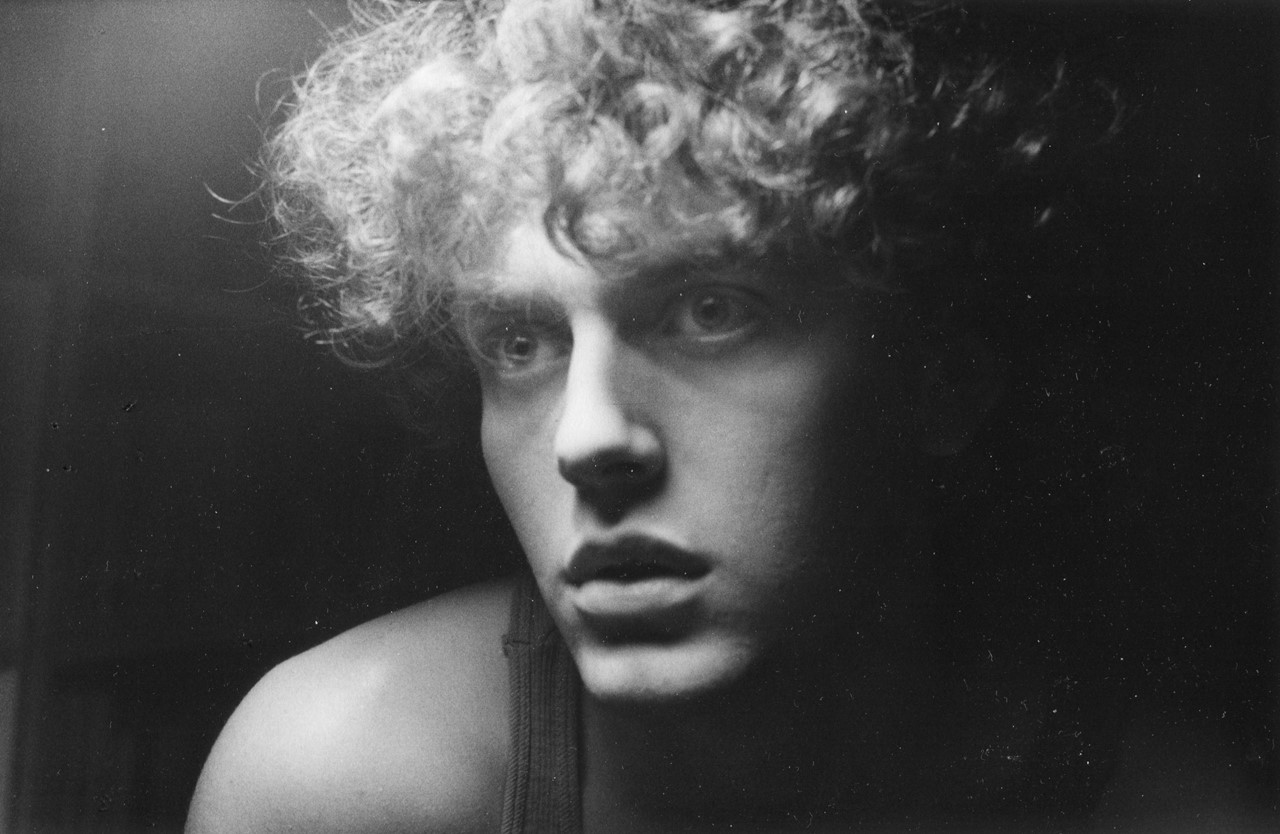 |While recognizing his importance in increasing AIDS awareness in French society, the activists of ACT UP-Paris were prompt to criticize him for ignoring the social and political dimensions of the AIDS crisis, and, in effect, encouraging a universalizing reading of his work that could only be complicit with the epidemic. In the frontlines of the AIDS world, Guibert was often perceived as a self-centered, self-aggrandizing artist who was of no use in the fight against the epidemic. Hence, ACT UP argued, his immediate, and eminently suspect, canonization: If Guibert could be so easily recuperated by the system responsible for AIDS, it was because he was on the wrong side of the fight, on the side of the disease”, David Caron, Aids in French Culture, p.112.
Autoportrait, 1976
[Speaker Notes: Hervé Guibert’s AIDS novels, published between 1990 and 1992, were the first
literary testimonies of their kind to enjoy a vast critical and commercial success
in France. Many reasons have been put forward to explain why Guibert became
such a cultural phenomenon. For some, a young, handsome, dying Hervé Guibert
embodied something like a romantic ideal of creativity and early death. For
others, he represented a long French literary tradition of first-person introspection
in the face of illness and death. For most, whether they praised or condemned
him for it, Guibert’s contribution was to be found in what he had to say
not about AIDS specifically but about universal human concerns with life, love,
creation, and death.]
Dominique Fernandez states: “AIDS made a great writer out of a gifted but futile Hervé Guibert” [“D’un Hervé Guibert doué mais futile le sida a fait un grand écrivain”].8
Edmund White, ‘Love Stories’ in To the friend who did not save my life, p.261.
In L’Incognito, which he published about his 2 year stay in Rome at the Villa Medici, ‘he has encounters with hustlers that go nowhere. Almost casually, at the end of this 227 page novel (published in 1989) Guibert mentions he has AIDS, which he jokingly tells the reader he contracted from reading the newspaper. Quick he must have realized that AIDS was not just a medical curiosity or a product of American hysteria but rather his destiny and his subject'
When a Virus Becomes a Muse
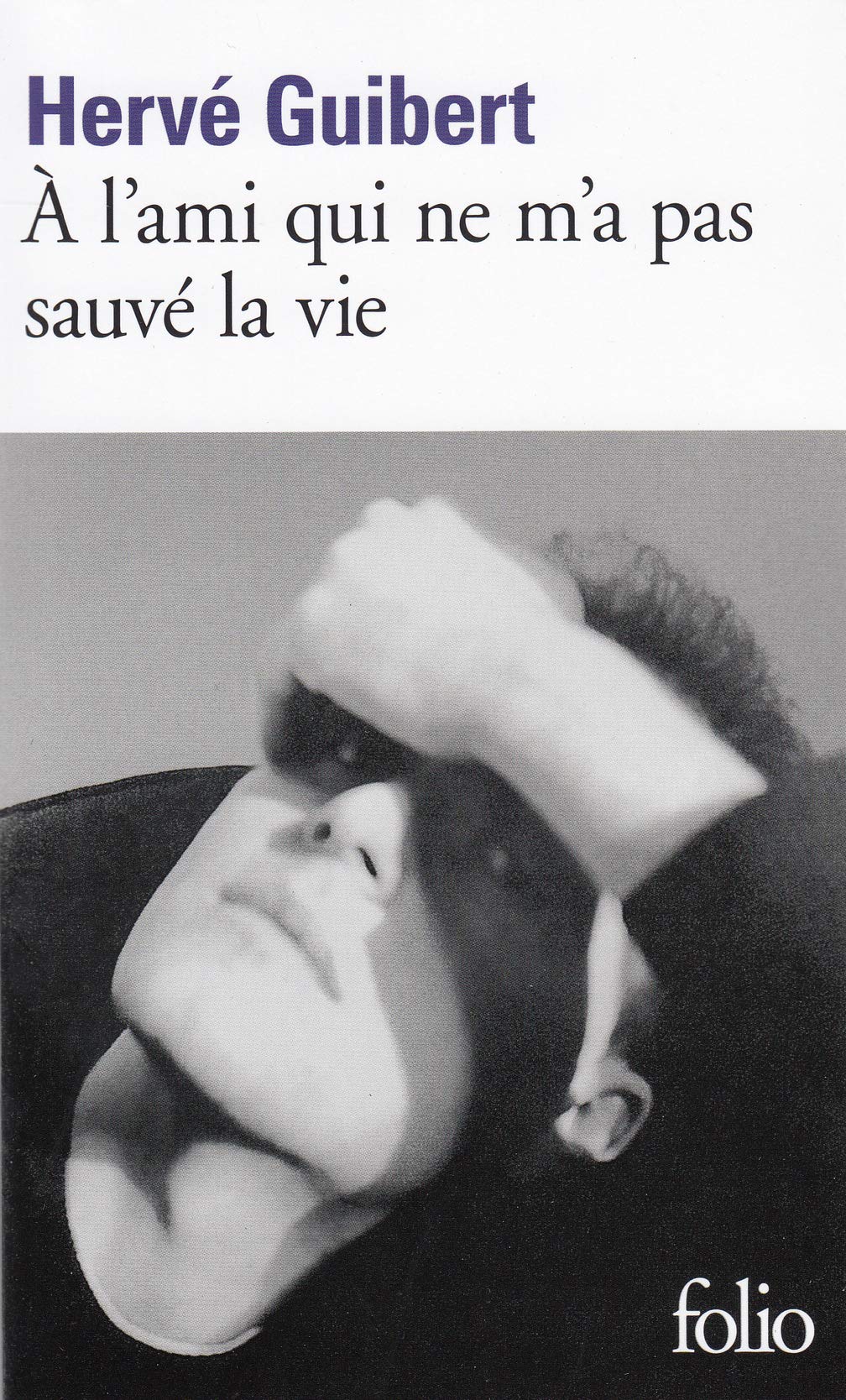 To the Friend Who Did Not Save My Life comprises a series of portraits of friends and lovers whom illness and its spectres torment throughout its one hundred chapters. Marine—based on the actor Isabelle Adjani—is dogged by rumors that she is HIV-positive after a mid-career debacle on the Paris stage. The novel’s titular friend, a cocky, Miami-based pharmaceuticals executive named Bill, brags about his connection to Melvil Mockney (a stand-in for the inventor of the polio vaccine, Jonas Salk), who hopes to introduce immunotherapy to combat HIV/AIDS; both the connection and Mockney’s therapy come to nothing (as Mathieu Lindon recalls in his 2011 memoir Learning What Love Means, To the Friend’s manuscript was titled Pendes-toi Bill! or, Go Fuck Yourself, Bill!). Jules and his wife, Berthe—a couple based on Guibert’s longtime lover, Thierry Journo, and his wife, Christine Seemuller—fear not only for themselves but for their children when Jules discovers that he, too, is seropositive. Other sickened men flit by in the novel’s short chapters: sons, boyfriends, brothers, strangers. The central and most arresting portrait is of Guibert’s mentor, the philosopher Muzil, based on Michel Foucault, whose death the writer repeatedly returns to in the first half of the novel.
James Agar
Guibert allows us to see the specifically French appropriation of AIDS discourse in the early 1990s while also reminding us, in the increasingly globalized and AIDS averse contemporary queer movement (Bersani and Phillips 2008: 31), that AIDS was always a central constitutive element of queer. Guibert, then, encapsulates a particularly queer moment borne by the collision of sexual politics, theories of gay identity, queer disidentity and AIDS. He becomes a dissident figure, a self-generating textual body fighting not to succumb to the identificatory taxonomies of medical diagnostics. Guibert is best seen as a figure identified in relation to disidentification, an autofictional entity who dramatizes a queer freedom from identity imposition rather than a freedom of gay identity.
I was writing reports of everything like a spy, like an adversary, all those degrading little things . . . he would have liked to erase around the periphery of his life, to leave only the well-polished bare bones enclosing the black diamond—gleaming and impenetrable, closely guarding its secrets—that seemed destined to form his biography, a real conundrum chock-full of errors from end to end.
Close analysis of chapter 1 - 4
How does Guibert portray his illness? 
What representation of (sexual / individual) identity?
His illness is personified in places – where/why?
while disease is a medical phenomenon, illness is a broader socio-cultural issue. Where do we see this in the opening pages?
How medicalised is the narrative? Agar argues that this is a chronicle of the narrator’s attempt not to succumb to the defining taxonomies of medical discourse. Do you agree?
Do we see a return of Sontag’s military metaphors in the opening chapters? Is the body a site of invasion?
Chapter 5
We are first introduced to Muzil, a thinly veiled portrayal of Foucault here. 
How does the public intellectual yield to the private